Unlocking Your Potential to Learn Faster and More Effectively
The Neuroscience Behind Successful Learning
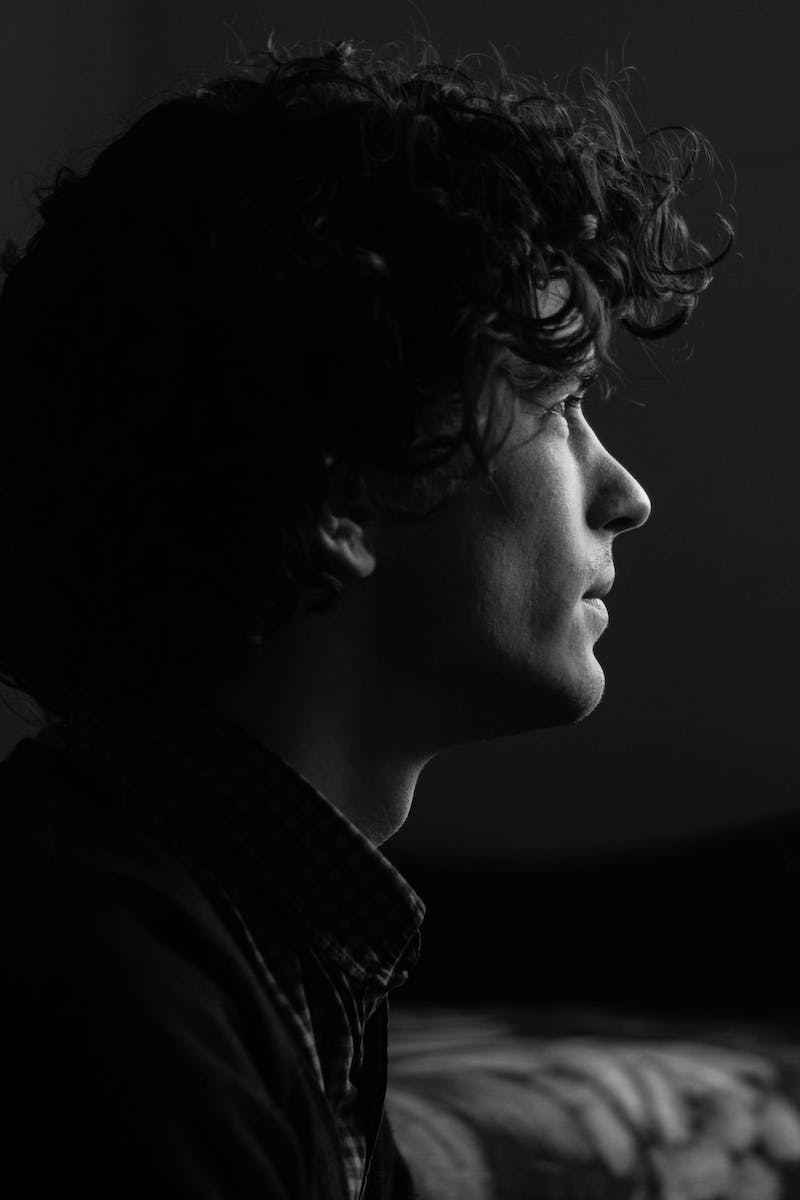 Introduction
• Anger and frustration associated with lack of knowledge at a younger age
• Credentials as a neuroscientist and lecturer
• Struggles faced by students, especially older ones, to learn effectively
• The premise that learning becomes harder as we age
Photo by Pexels
Neuroplasticity: The Basis of Learning
• Neuroplasticity defined as the brain's ability to change in response to experience
• Formation of synapses between neurons during learning
• Development of robust connections with repeated learning
• Importance of proper wiring for optimal learning and memory
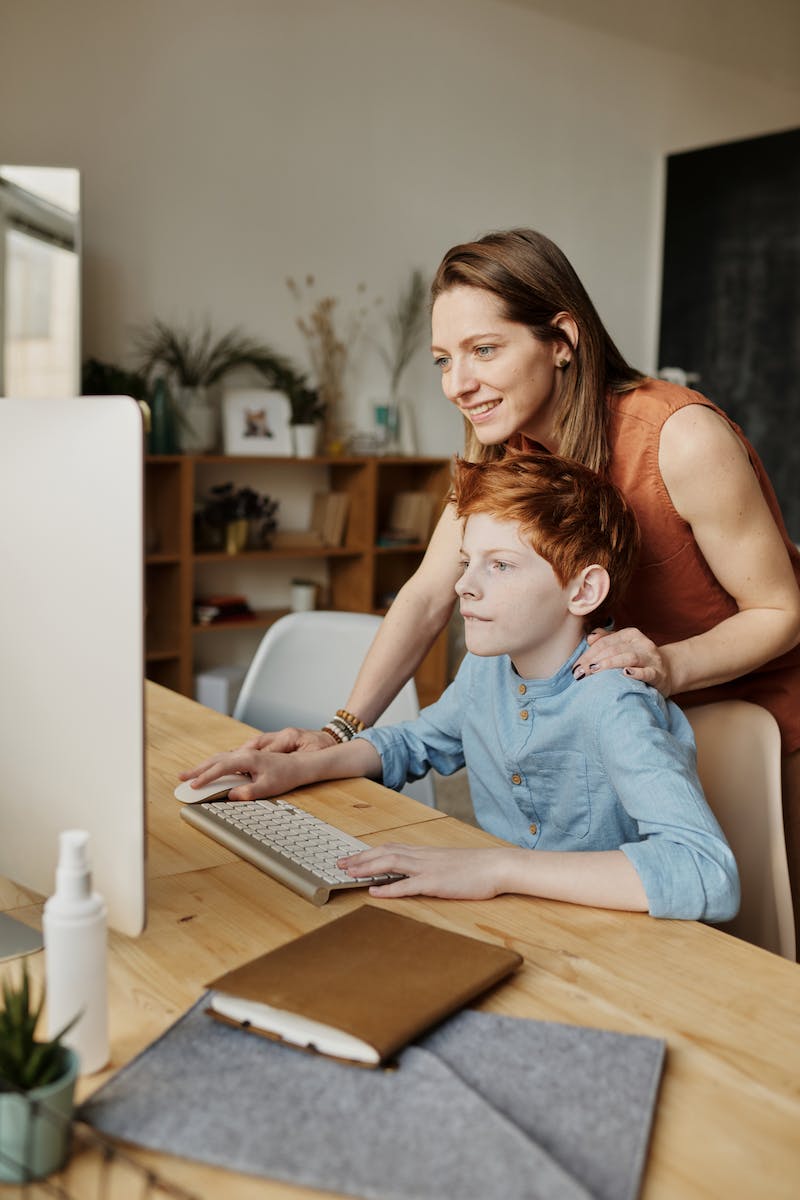 Early Learning Advantage
• Comparing children's ability to learn quickly with age-related decline
• Emphasizing the role of practice, perseverance, and early learning in skill development
• Examples of successful individuals who started learning at a young age
• Highlighting the uphill battle of learning as we grow older
Photo by Pexels
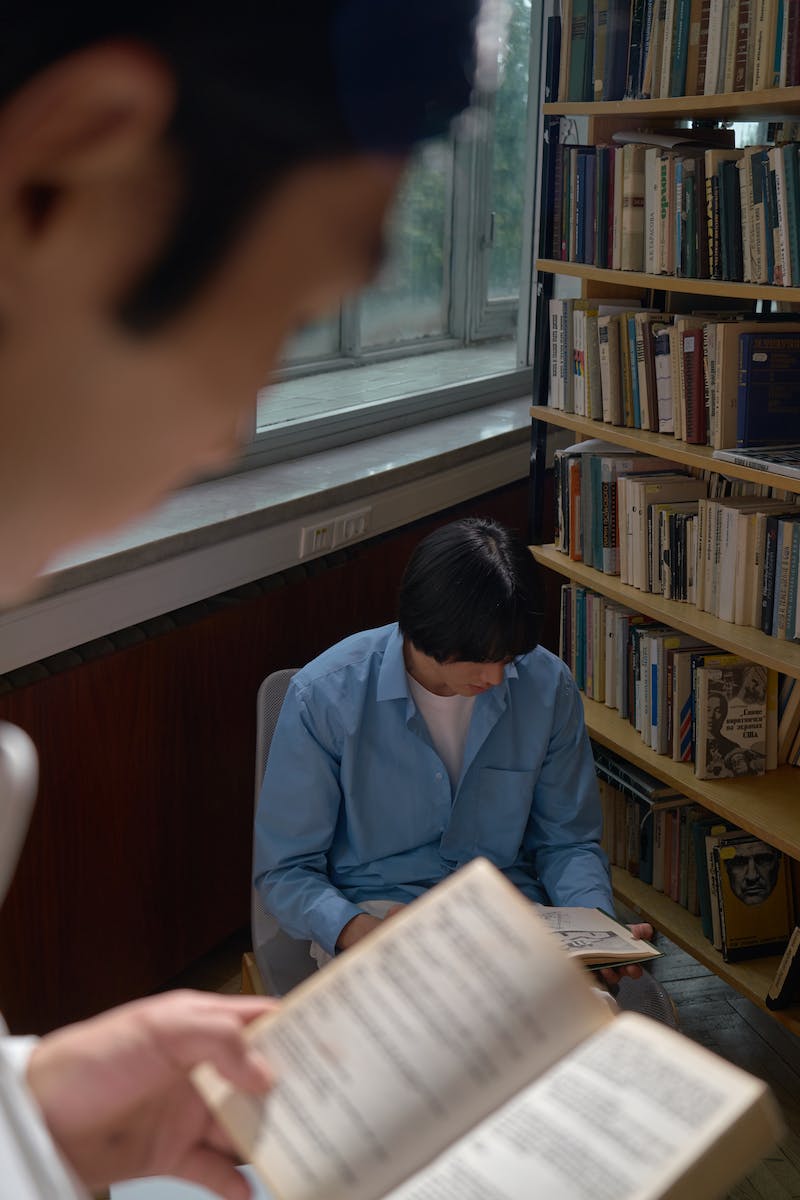 Attention: The Key to Effective Learning
• Attention as a crucial function for learning retention
• The impact of frequent context switching and social media use on attention deficits
• Methods to improve attention with focus and meditation exercises
• The positive effect of exercise on attention
Photo by Pexels
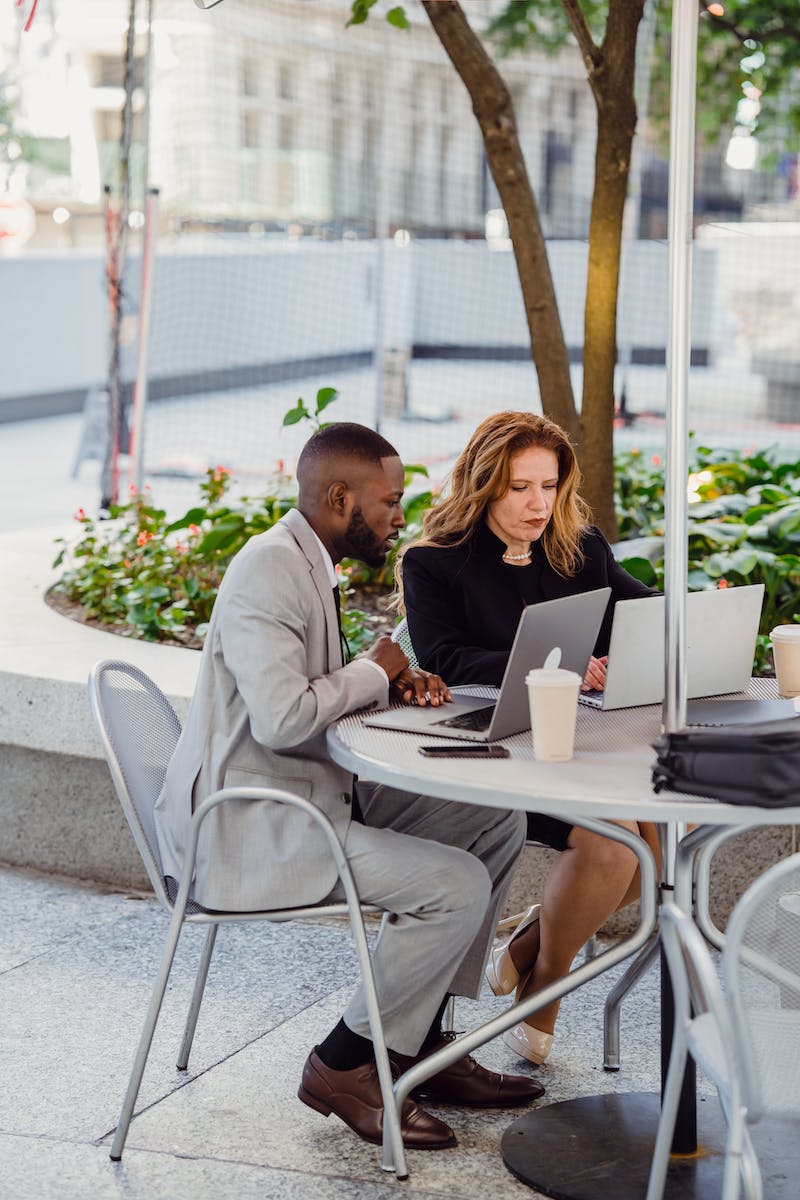 Alertness: Enhancing Focus and Retention
• The connection between alertness and effective learning
• Activating the body's fight or flight response for increased alertness
• Methods to improve alertness, including exercise and certain breathing techniques
• Balancing stress levels for optimal learning
Photo by Pexels
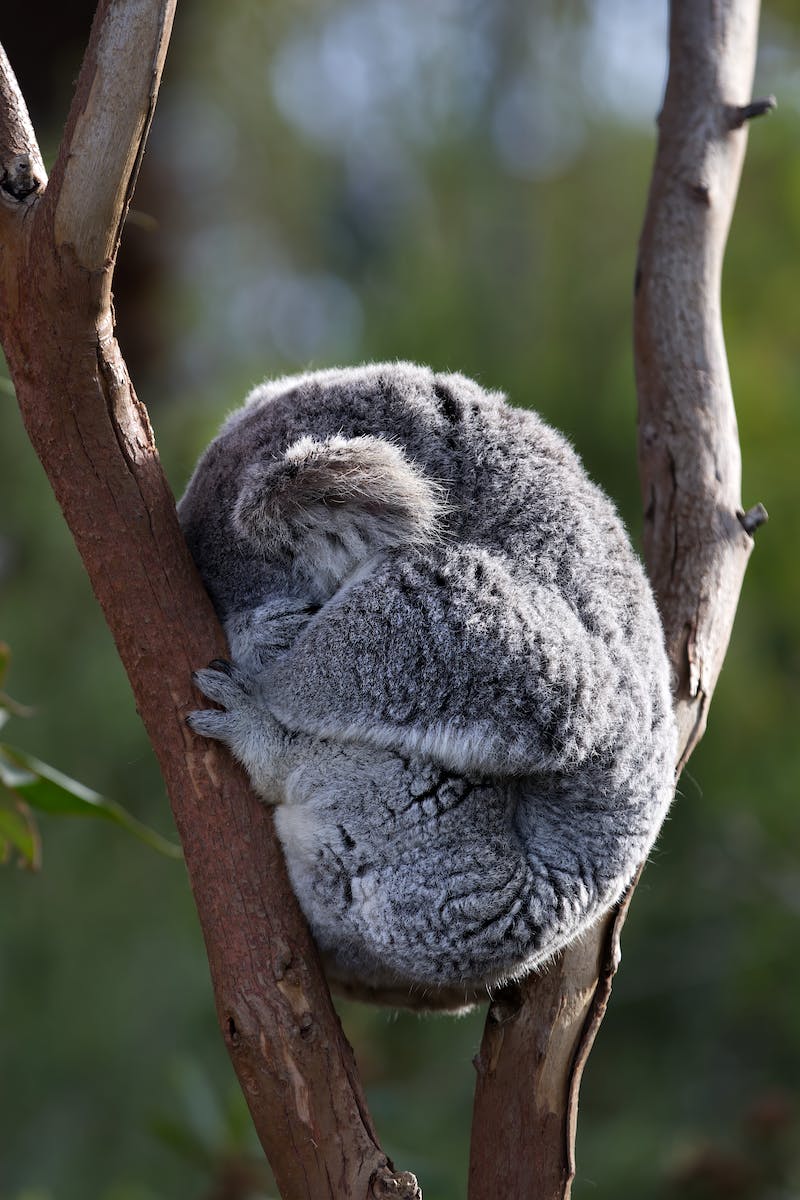 Sleep: Essential for Memory Consolidation
• Sleep's role in resetting various bodily functions
• Importance of sleep in memory consolidation and turning short-term memories into long-term memories
• The significance of the hippocampus in learning and memory
• The adverse effects of sleep deprivation on learning
Photo by Pexels
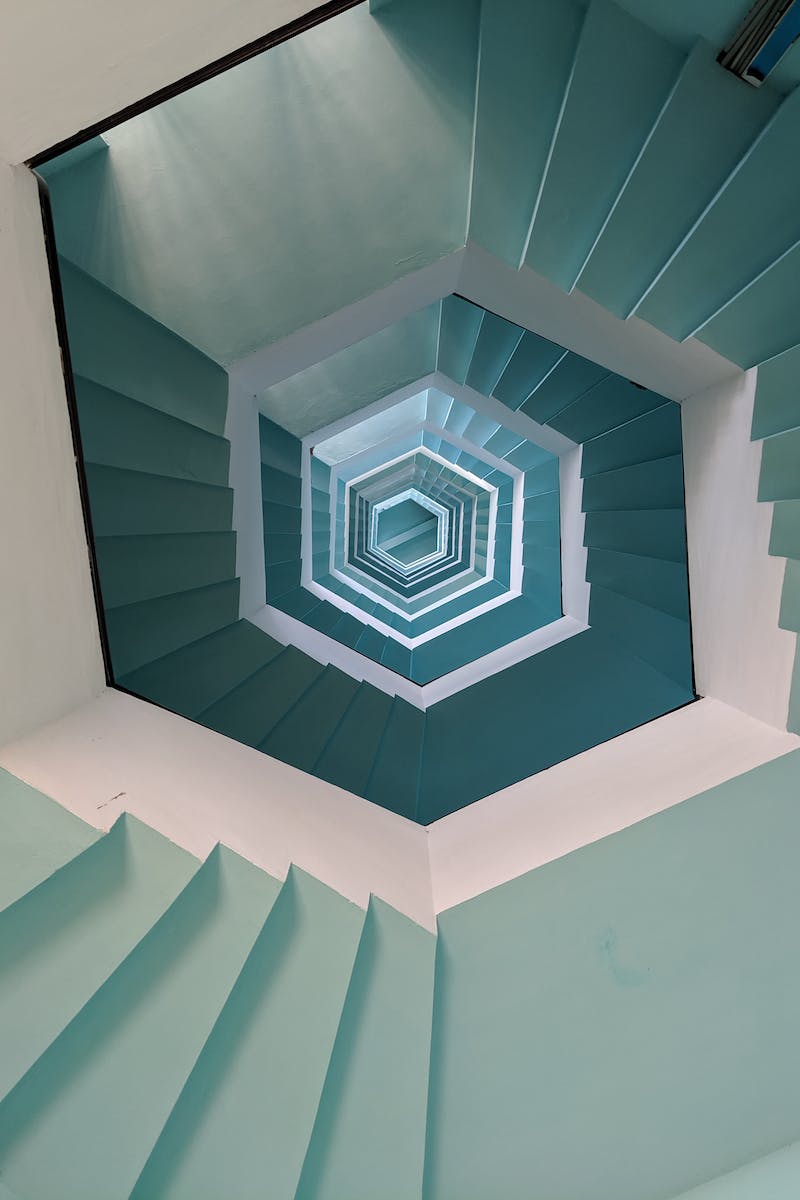 Repetition: Reinforcing Learning Pathways
• The importance of repetition in learning and memory retention
• Building connections and pathways through repetitive patterns
• Energetic requirements and cellular signaling behind neuro
• The concept of space learning for better long-term memory
Photo by Pexels
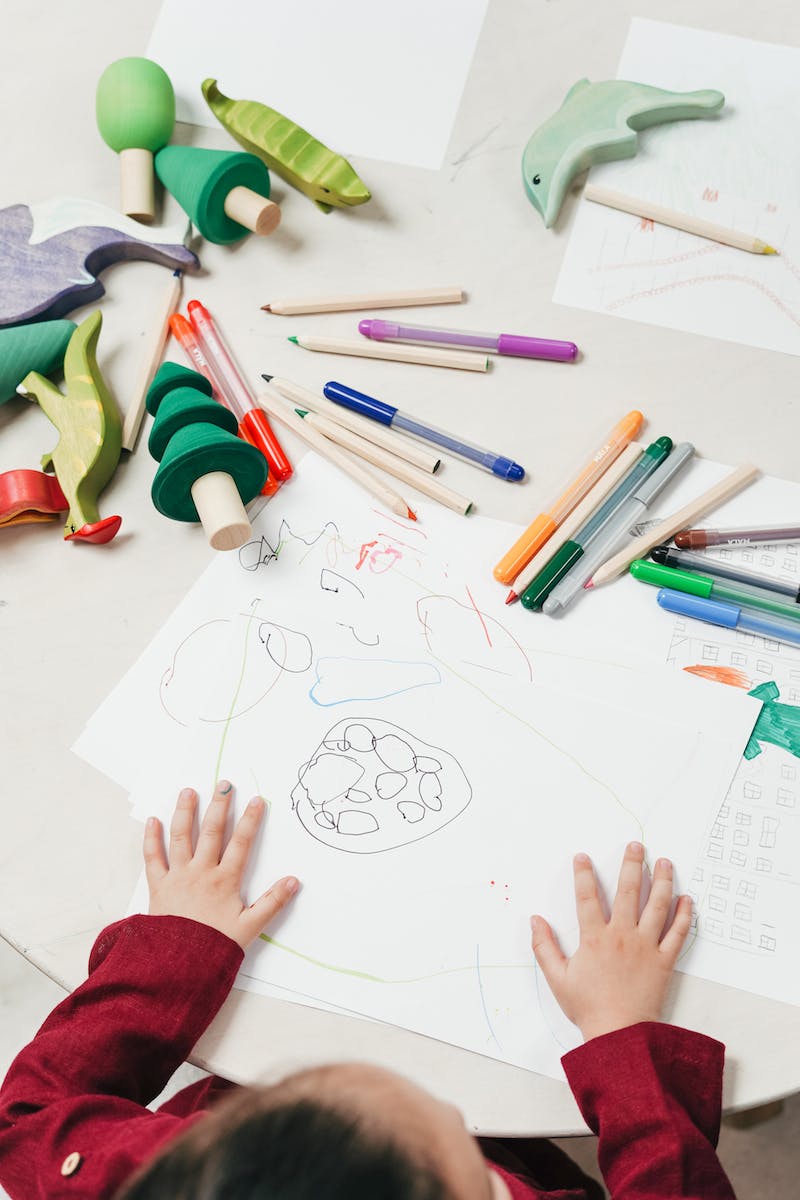 One Trial Learning and Emotional Significance
• Exceptional learning through strong emotional components
• The role of fear and emotional significance in enhanced memory formation
• Understanding the biological basis of vivid memory consolidation
• The potential downside of excessive stress on learning
Photo by Pexels
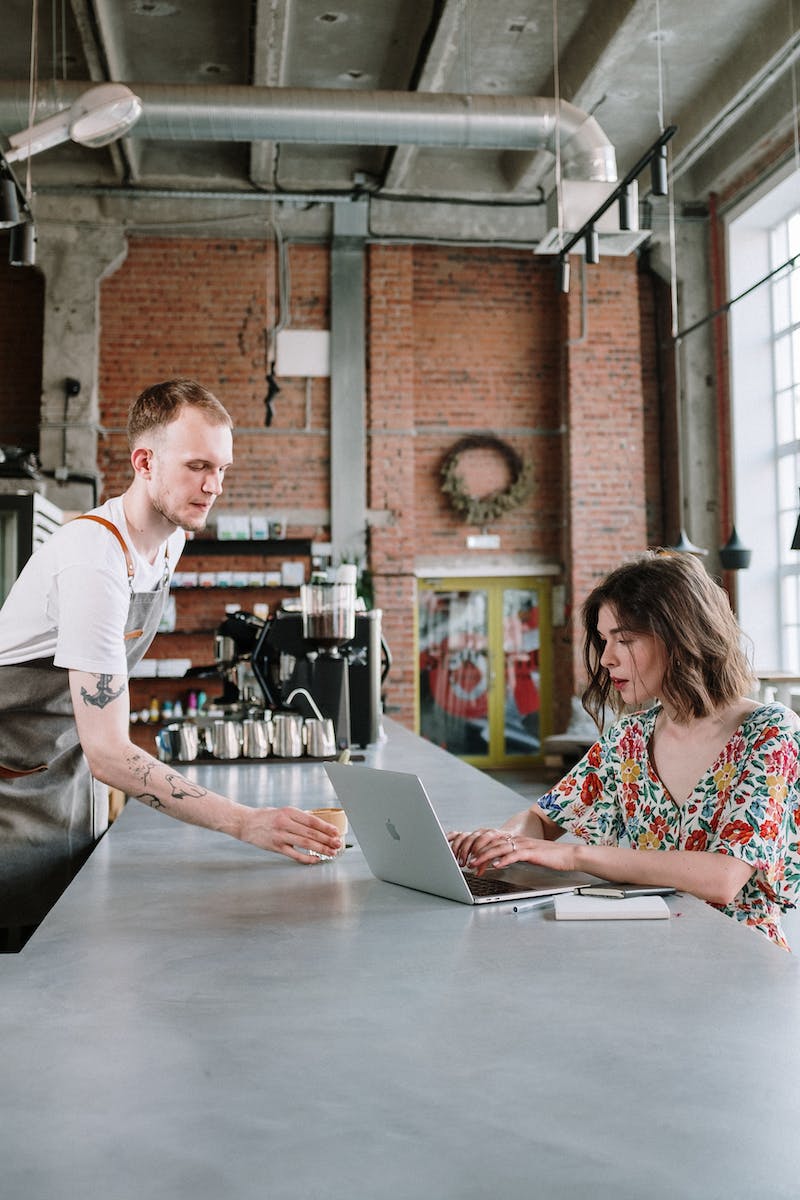 Breaks: Optimizing Learning Through Rest
• The benefits of breaks in reinforcing and replaying learned information
• The role of breaks in stabilizing newly encoded memories
• Ideal duration and activities for effective learning breaks
• Minimizing retrograde interference through proper breaks
Photo by Pexels
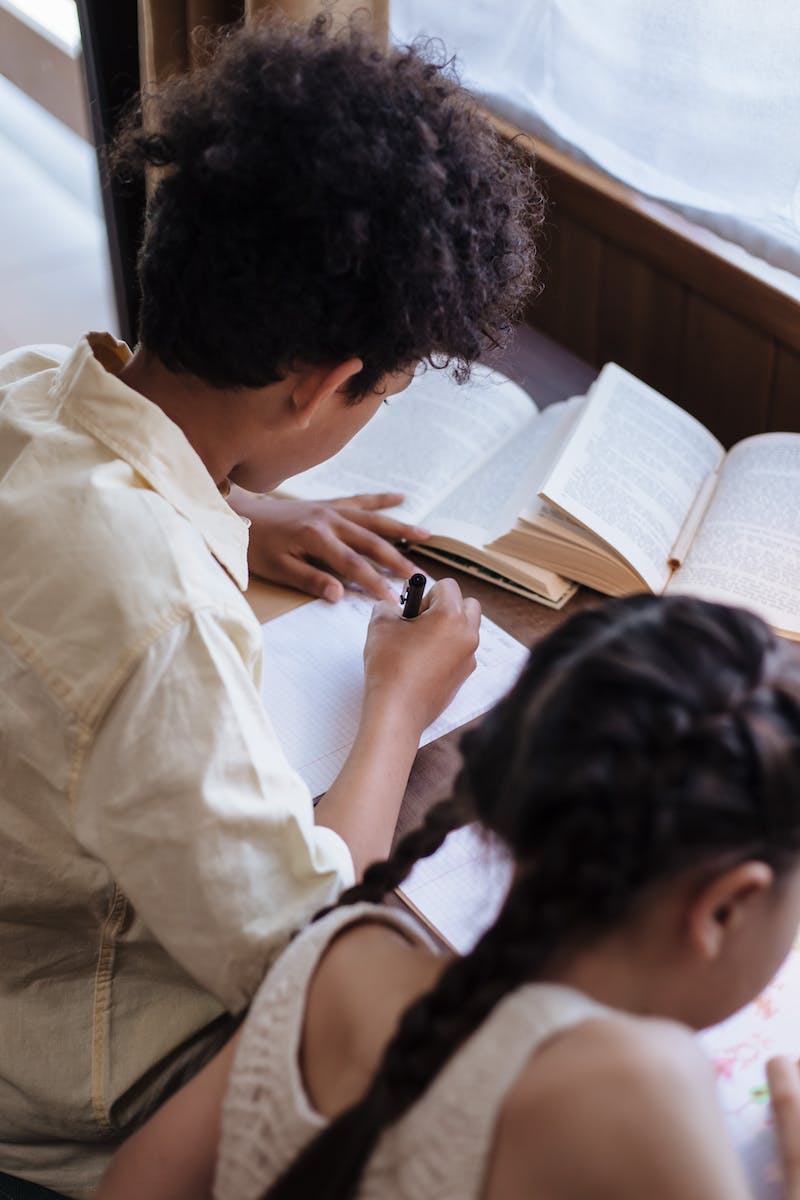 Embracing Mistakes for Better Learning
• Understanding the anxiety and stress associated with making mistakes
• The biological purpose of anxiety in highlighting areas for improvement
• Encouraging active learning through trial and error
• Creating a supportive learning environment that embraces failure
Photo by Pexels
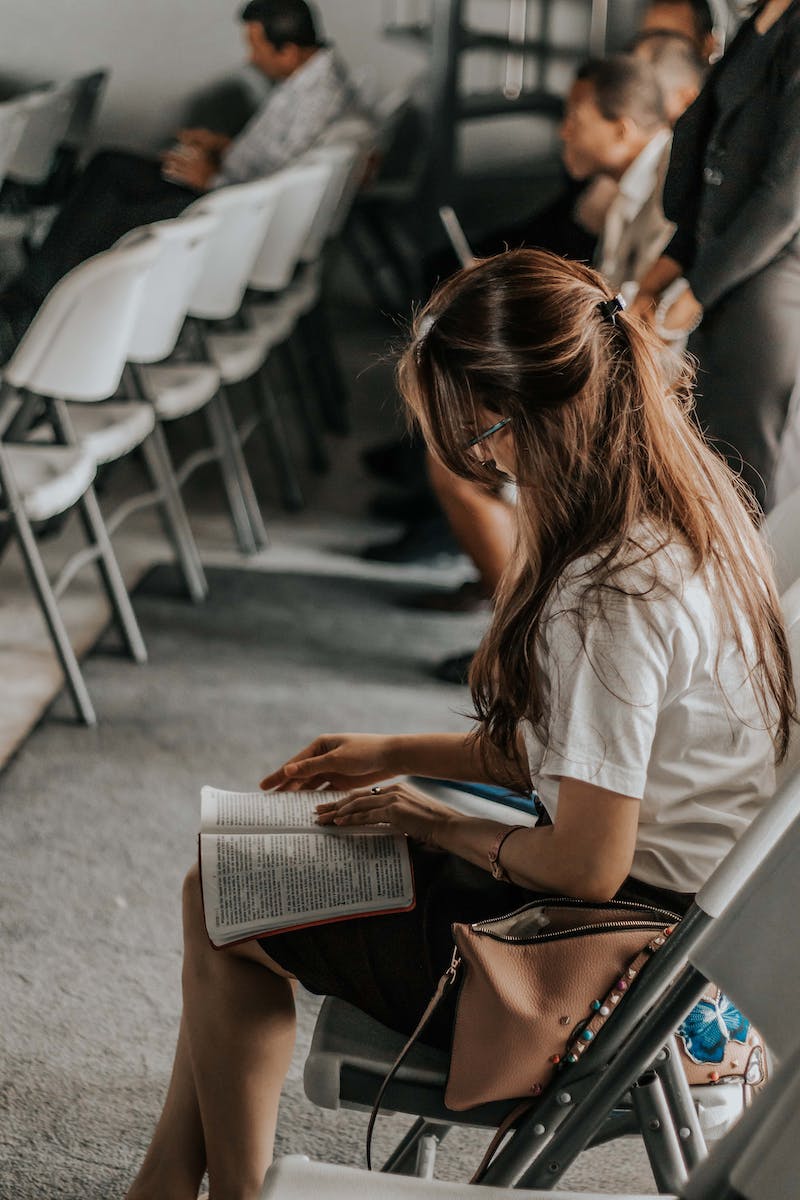 Conclusion
• Recapping the six critical ingredients for effective learning: attention, alertness, sleep, repetition, breaks, and mistakes
• Emphasizing the power of understanding the brain's role in learning optimization
• Expressing gratitude for the audience's attention and learning
• Encouraging implementation of strategies in future learning endeavors
Photo by Pexels